Istorija stare Grčke i Starog istoka

Istorija Starog istoka

Odeljenje za istoriju Filozofskog fakulteta Univerziteta u Beogradu

Prof. Dr Danijela Stefanović
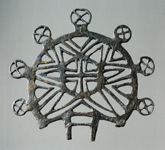 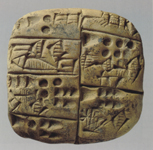 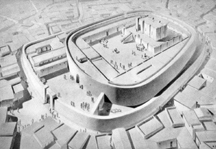 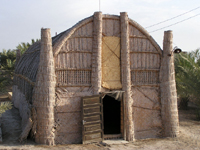 Spisak izvora i literature potrebnih za pripremanje ispita,  sa obeleženim stranicama, može se uzeti u priručnoj biblioteci Seminara za istoriju starog veka: V sprat, kabinet 559

Radno vreme biblioteke:
ponedeljak, sreda, petak od 12 do 14 časova

Osnovni priručnik:

D. Stefanović, I beše poput ptice u kavezu. Studija o istoriji i kulturi Satrog istoka, JP Službeni glasnik: Beograd 2012
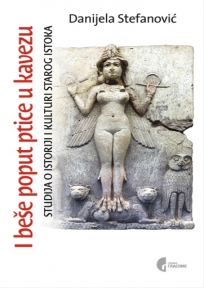 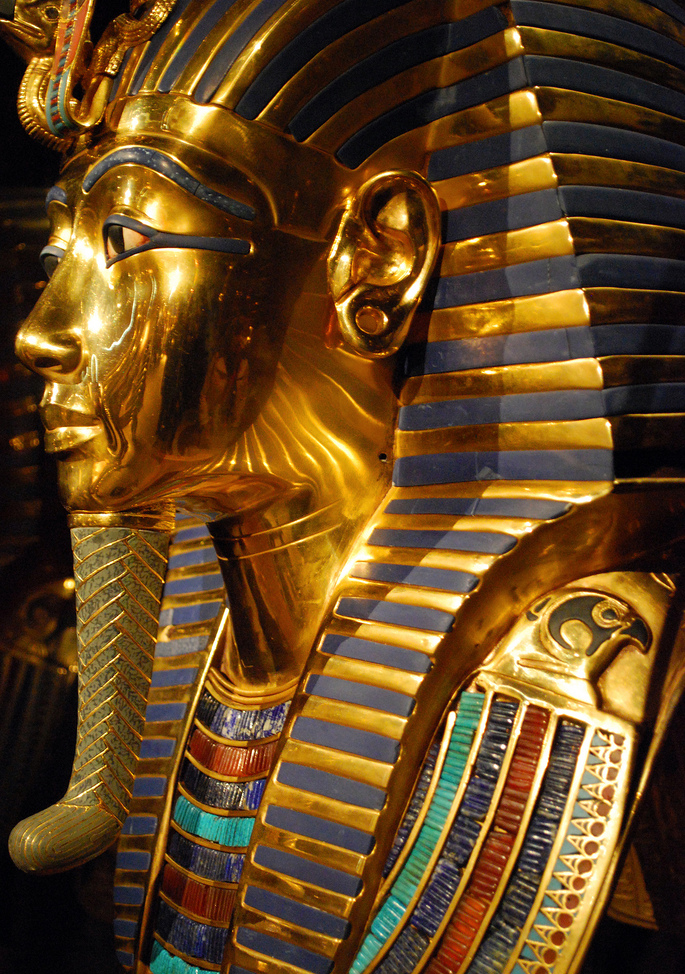 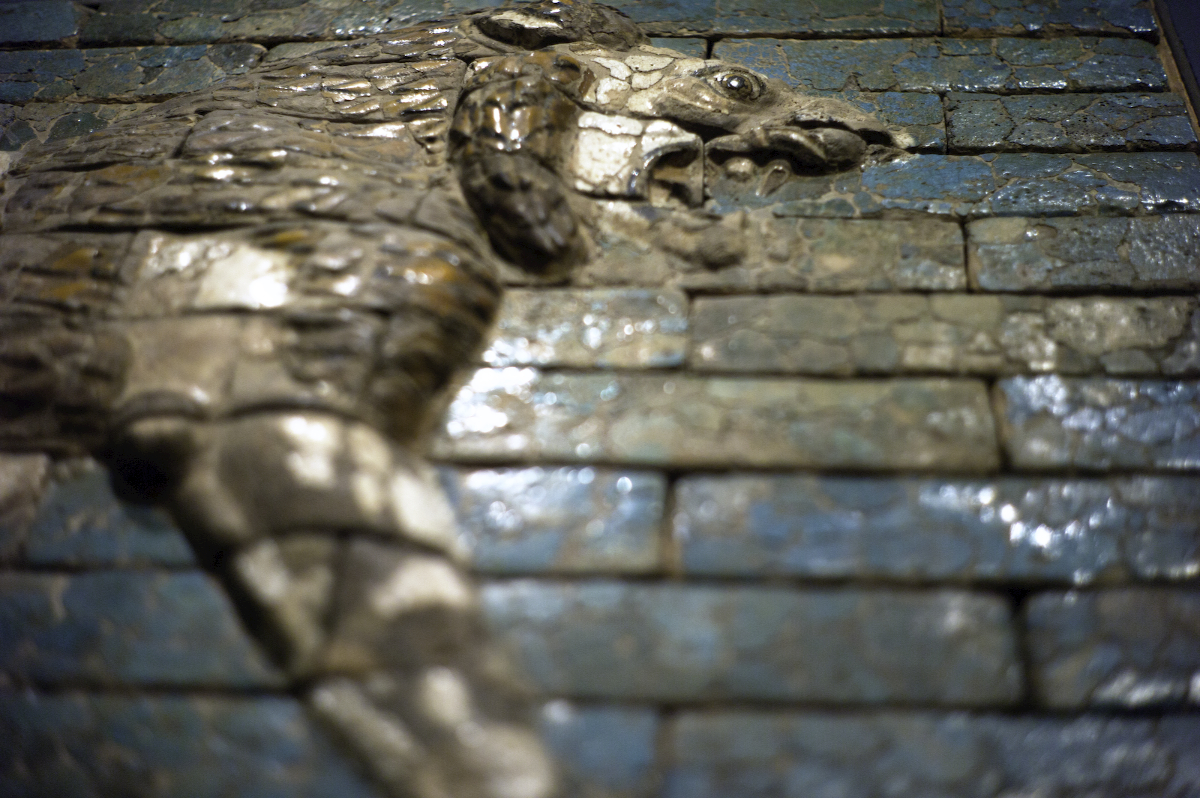 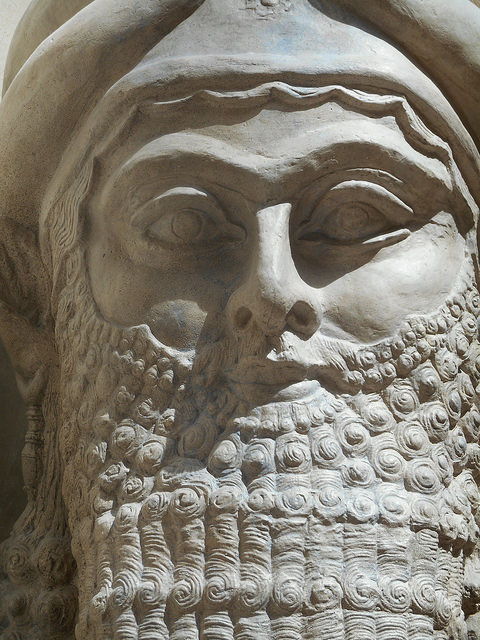 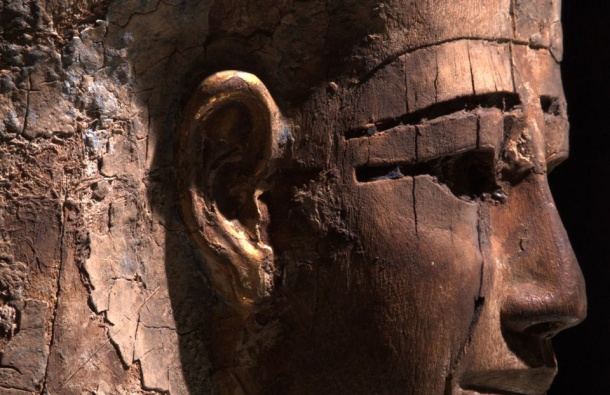 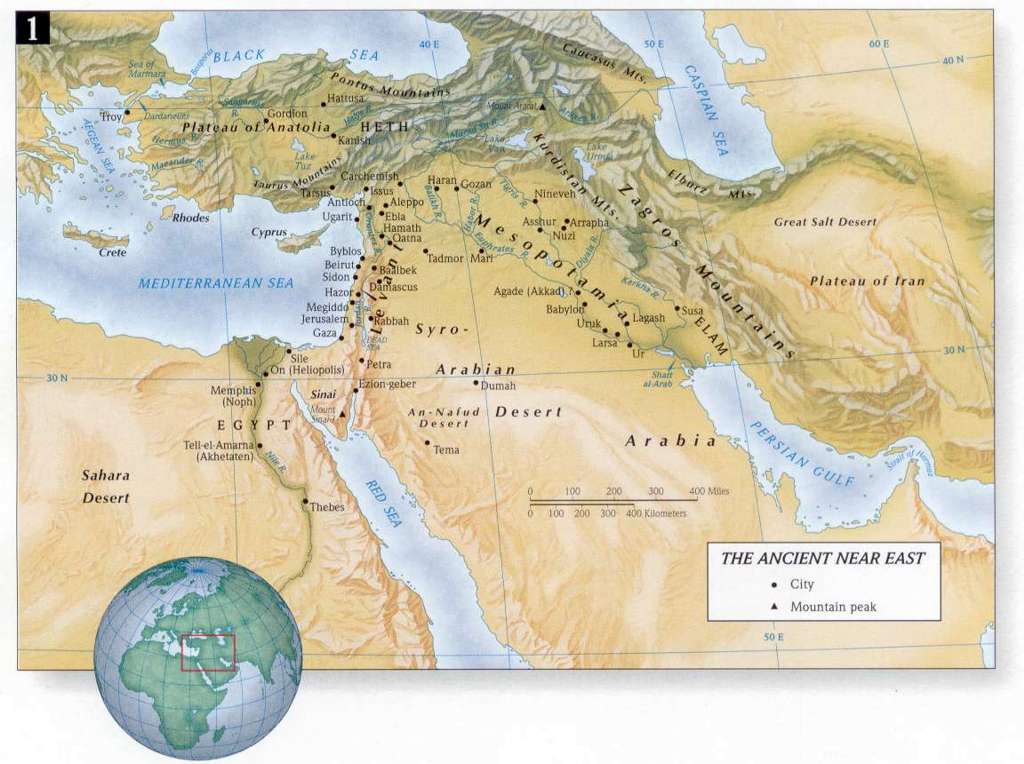 Nastavne obaveze:

Odnos bodova predispitnih obaveza i ispita za predmet 
Istorija stare Grčke i Starog istoka jeste 40:60

Predispitne obaveze iz Istorije Starog istoka:

- pohađanje nastave
- dva kolokvijuma; bez položenih kolokvijuma se ne može izaći na ispit
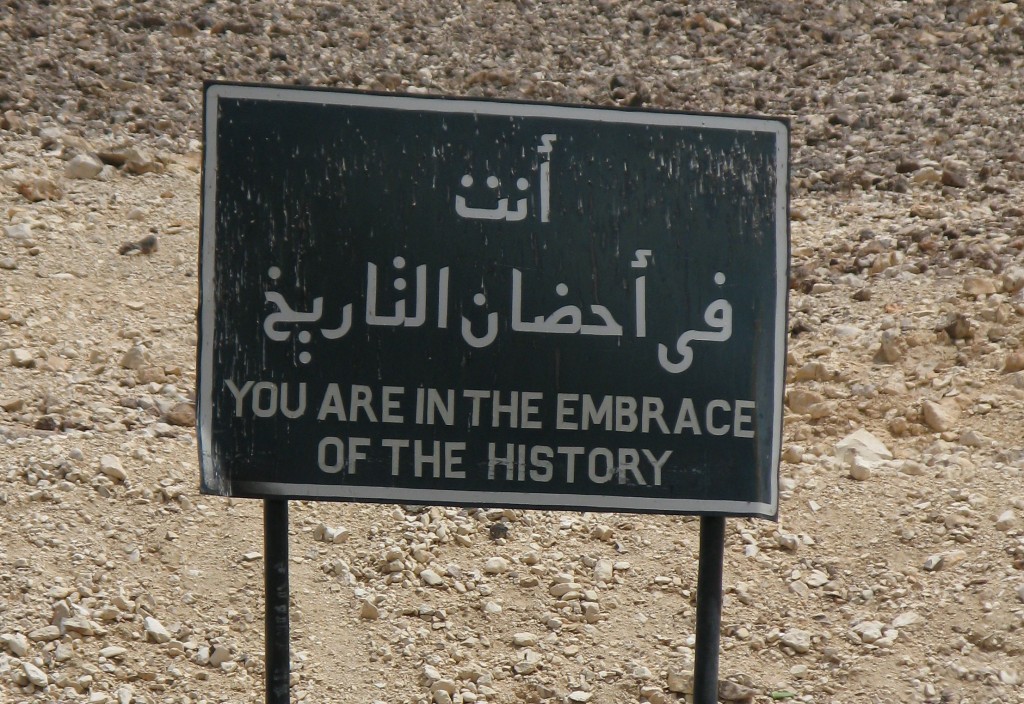